Fire and Emergency Services Instructor
8th Edition
Chapter 16 — Training Program Evaluation
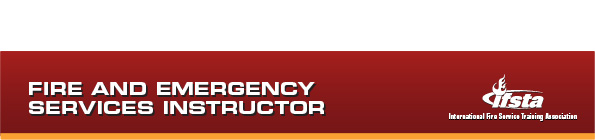 Learning Objective 1
Discuss the types and categories of evaluations used in fire and emergency service programs.
16–2
There are three types of evaluations used for programs.
16–3
There are actions taken during a typical process of evaluation.
(Cont.)
16–4
There are actions taken during a typical process of evaluation.
(Cont.)
16–5
There are actions taken during a typical process of evaluation.
16–6
There are two categories of evaluations.
16–7
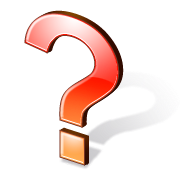 REVIEW QUESTION
What evaluations are used in fire and emergency service programs?
16-8
Learning Objective 2
Discuss the ways that instructors gather behavioral data as part of an evaluation plan.
16–9
The primary purpose of evaluation is to improve the teaching and learning process.
16–10
Retrospective evaluations occurs when the intent is to assess the achievements of the program.
16–11
Instructors can gather evidence during individual classes during a course.
16–12
Supervisor surveys are completed by company officers, supervisors, and division manager.
16–13
Student learning surveys determine how students are using the information learned.
16–14
Organizational evaluations intend to compare mission statement with its output.
16–15
Performance measurement can be used to justify existing budgets.
16–16
Instructors must always be alert to ways of improving or updating instruction.
16–17
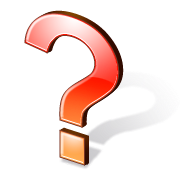 REVIEW QUESTION
In what ways do instructors gather behavioral data about their organizations?
16–18
Learning Objective 3
Describe the steps to be taken after reviewing evaluations.
16–19
Know the steps after reviewing the evaluations.
16–20
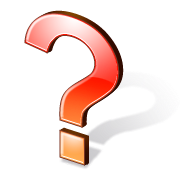 REVIEW QUESTION
How are evaluation results used by an Instructor III?
16–21
Summary
Evaluation is an essential component of any program because it allows administrators the option of correcting instructional weaknesses before they impact learning.
Level III Instructors should understand the methodology behind evaluations.
(Cont.)
16–22
Summary
They should know how to establish an evaluation plan. They should also understand what the best sources of information are for each portion of the plan.
They should know how to utilize the results generated from the data they have gathered during evaluations.
16–23